Prawidłowy rozwój mowy dziecka- działania logopedyczne
Przedszkole nr 25 w Rybniku
Agnieszka Liszka
Hanna Fiołka
ROZWÓJ MOWY DZIECKA
Rozwój mowy dziecka kończy się ok. 7 roku życia. Dla każdego wieku ustalone są normy rozwojowe, które wskazują, co dane dziecko powinno już osiągnąć, a na co ma jeszcze czas.
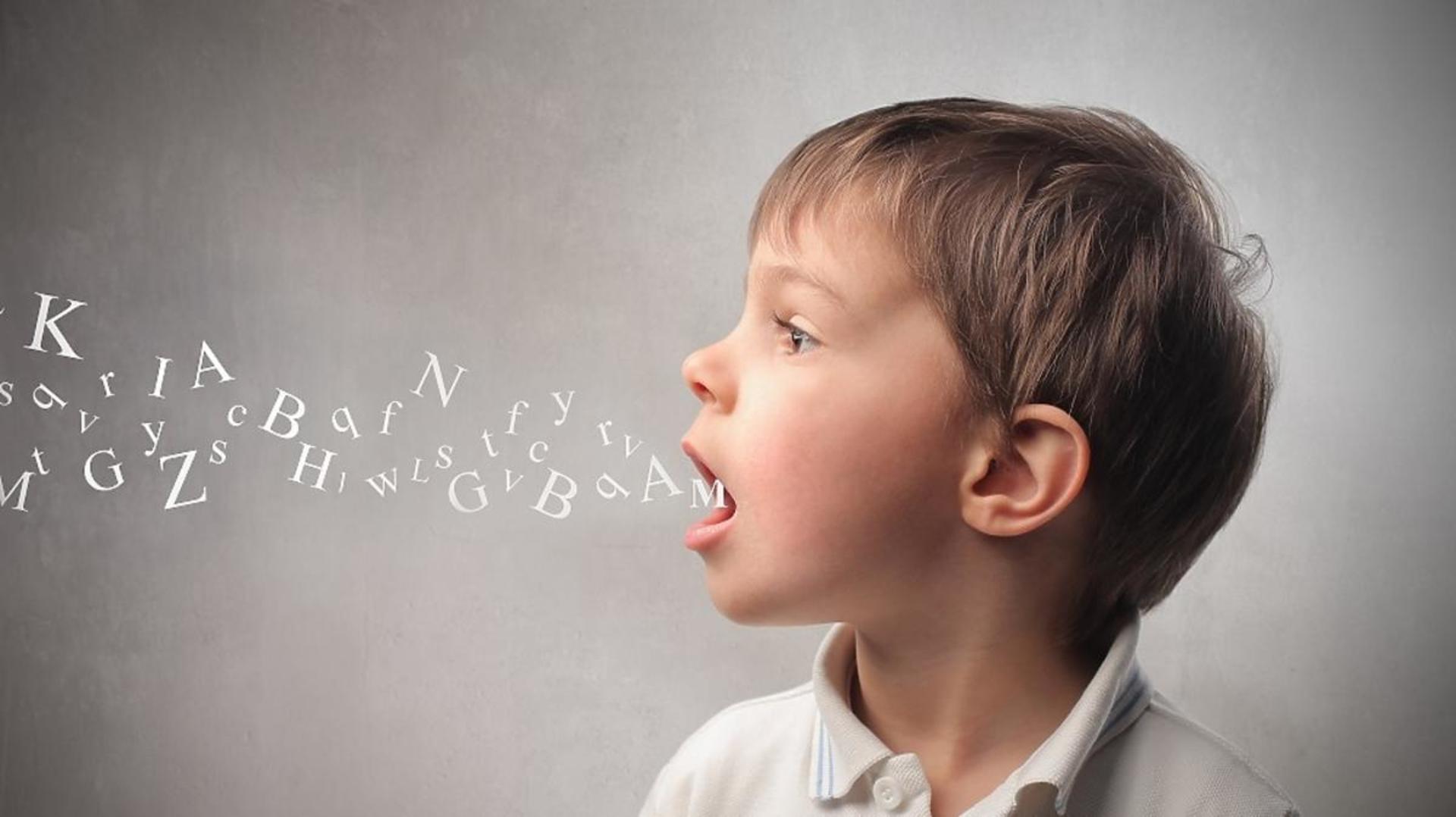 Roczne dziecko:
reaguje na swoje imię,
szuka źródła dźwięku,
wskazuje palcem,
używa wyrażeń dźwiękonaśladowczych, 
mówi kilka słów np: mama, tata, baba, papa, daj, am itp.
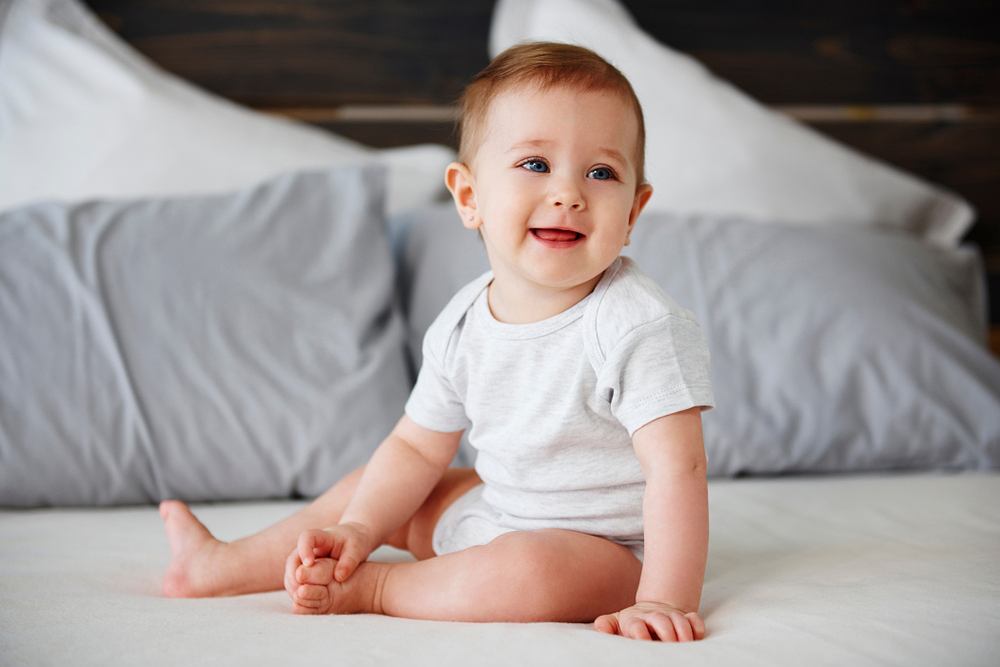 Dwuletnie dziecko:
rozumnie proste polecenia i zakazy,
używa ok. 300 słów,
poprawnie wypowiada samogłoski i spółgłoski (a, e, i, o, u, y, p, b, m, t, d, n),
nawiązuje kontakt z rówieśnikami,
zaczyna budować proste zdania (dwuwyrazowe) np. mama am.
Trzyletnie dziecko:
mówi ok. 1000 słów,
buduje kilkuwyrazowe zdania,
zadaje dużo pytań,
jego mowa jest zrozumiała dla otoczenia, może jeszcze przekręcać słowa np. komotywa – lokomotywa, 
wymawia samogłoski oraz spółgłoski: p, b, m, t, d, n, l, ł, j, k, g, h, f, w, ń, ś, ź, ć, dź.
Czteroletnie dziecko:
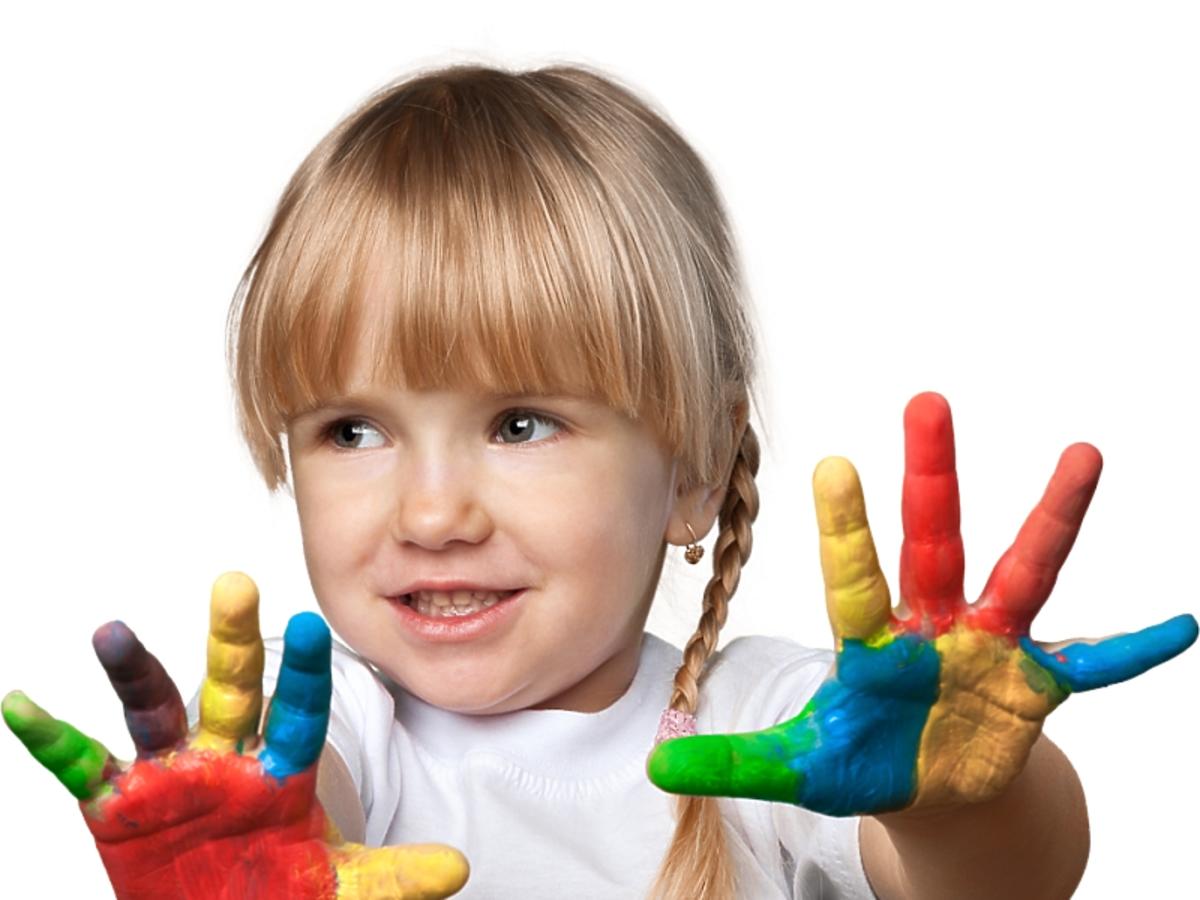 mówi ok. 1500 – 2000 słów,
buduje zdania złożone,
nazywa proste związki przyczynowo – skutkowe,
jego mowa jest zrozumiała dla otoczenia,
ma bardzo dużą wyobraźnię,
wymawia samogłoski oraz spółgłoski: p, b, m, l, ł, j, k, g, h, f, w, t, d, n, ń, ś, ź, ć, dź, s, z, c, dz.
Pięcioletnie dziecko:
mówi ok. 2000 – 3700 słów,
buduje zdania 4-7 elementowe,
używa właściwych form gramatycznych,
wzrasta zdolność narracji,
różnicuje głoski opozycyjne,
wymawia samogłoski oraz spółgłoski: p, b, m, l, ł, j, k, g, h, f, w, t, d, n, ń, ś, ź, ć, dź, s, z, c, dz, sz, ż, cz, dż.
Sześcioletnie dziecko:
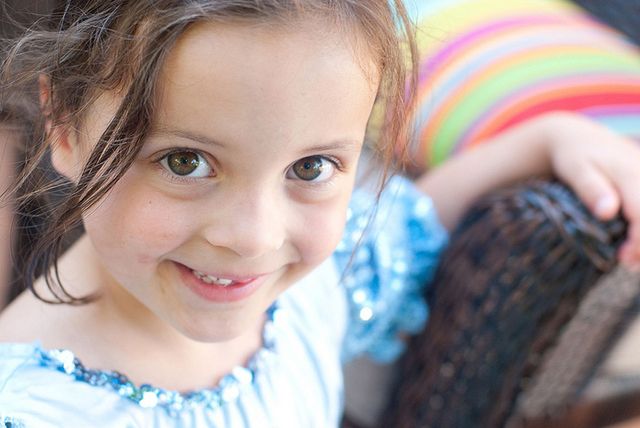 mówi ok. 2500 – 4600 słów,
ma bogaty zasób słownictwa,
komunikuje swoje decyzje i potrzeby,
umie wyciągać wnioski,
prawidłowo wymawia wszystkie głoski, włącznie z głoską [r].
UWAGA
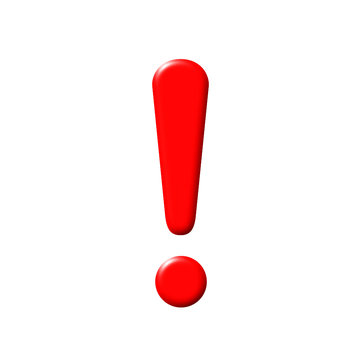 Żadna głoska w języku polskim nie może być wymawiana z językiem umieszczonym między zębami !
Najczęstsze przyczyny wad wymowy
zbyt krótkie wędzidełko
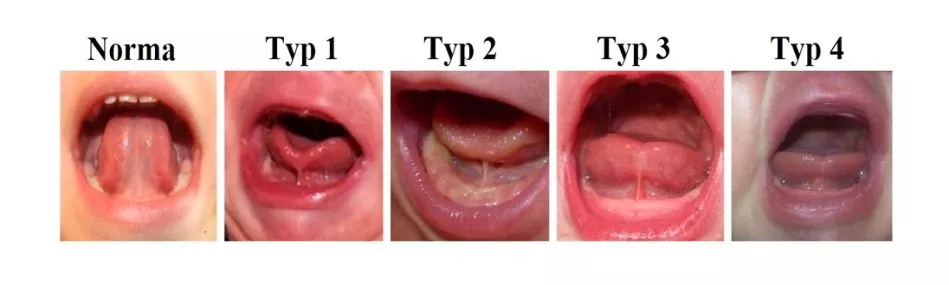 zbyt długie lub częste ssanie kciuka/smoczka
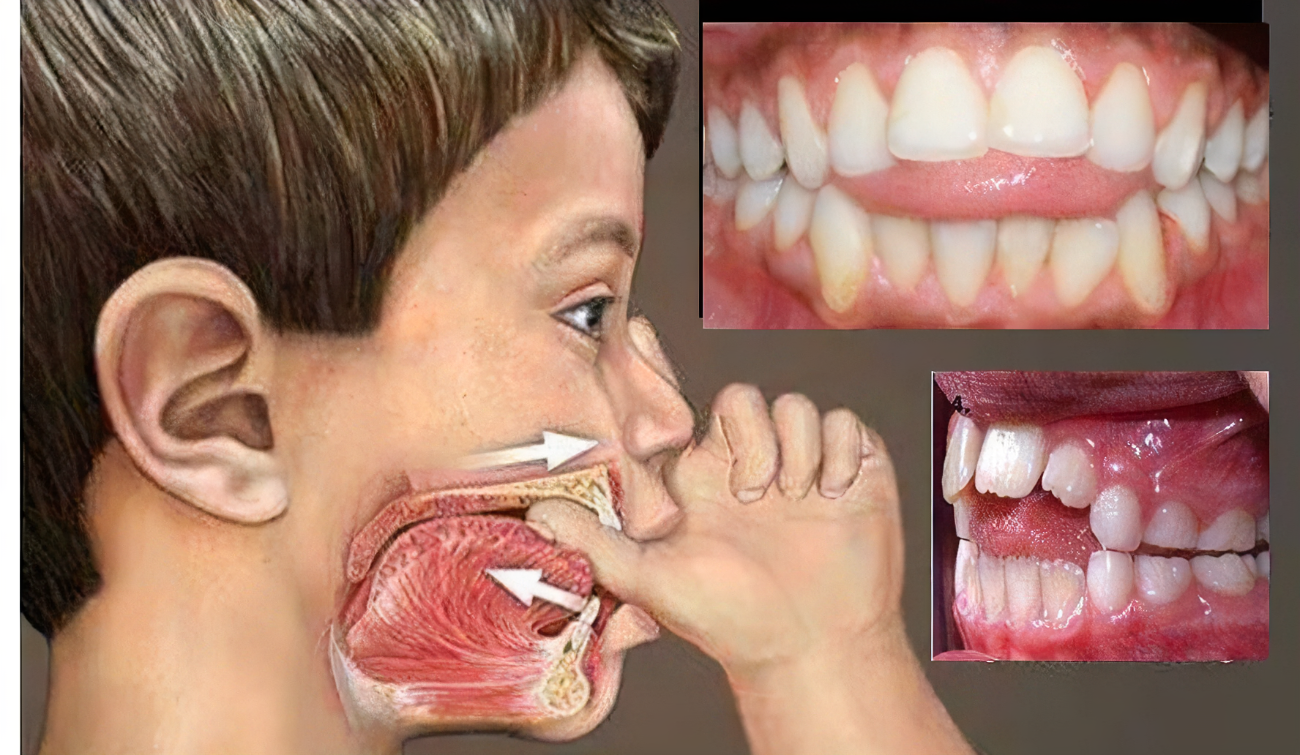 obniżone napięcie mięśniowe
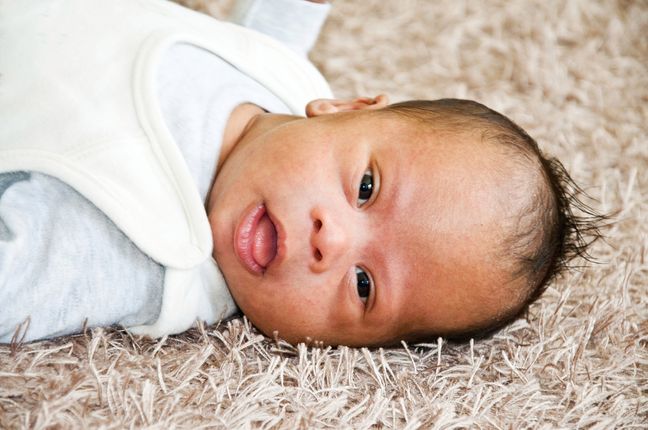 przerośnięte migdałki
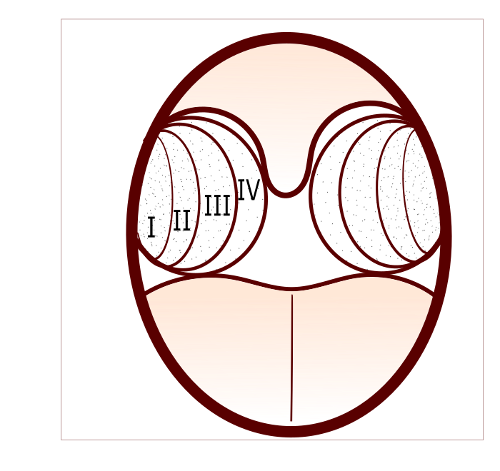 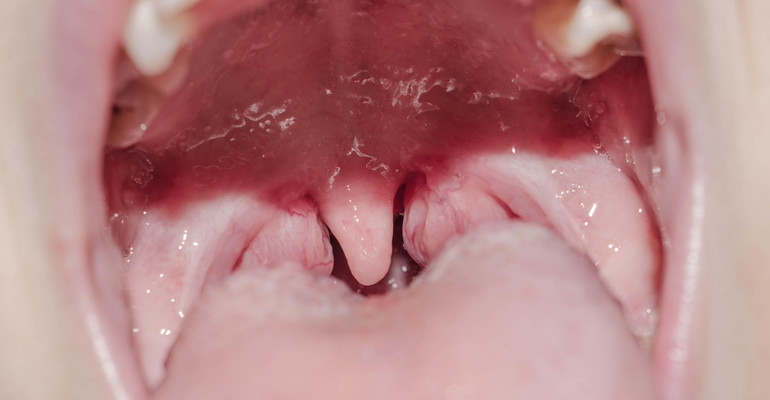 wady zgryzu
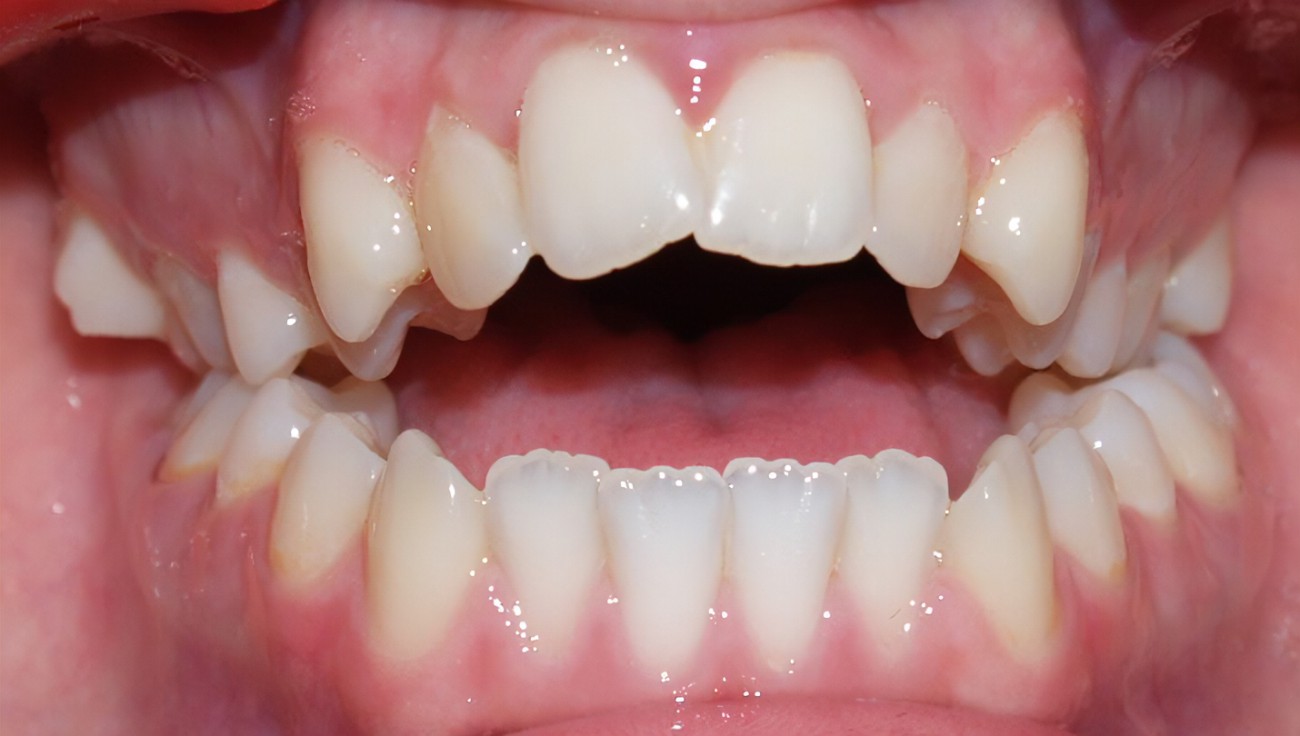 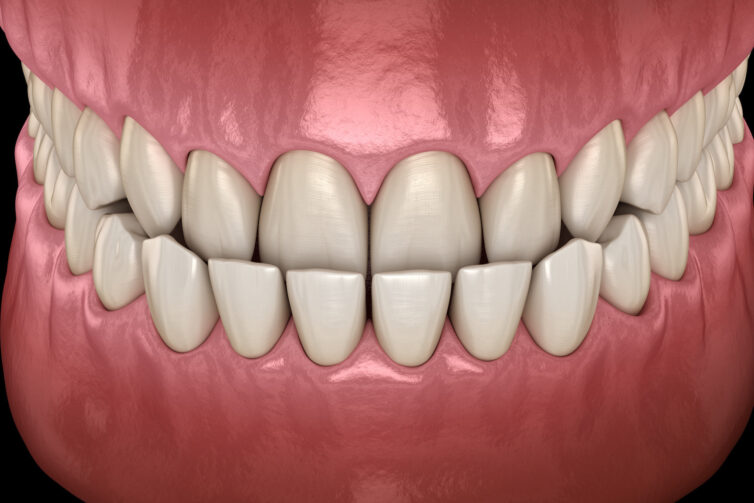 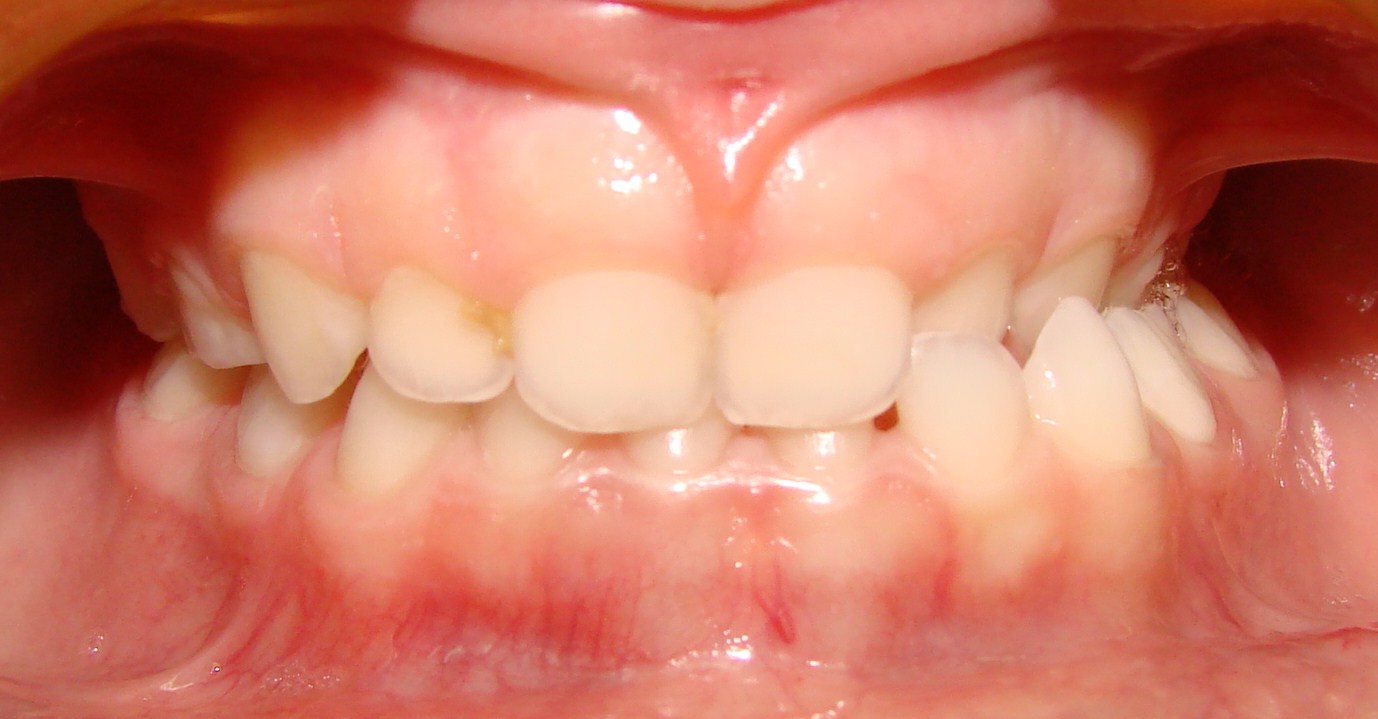 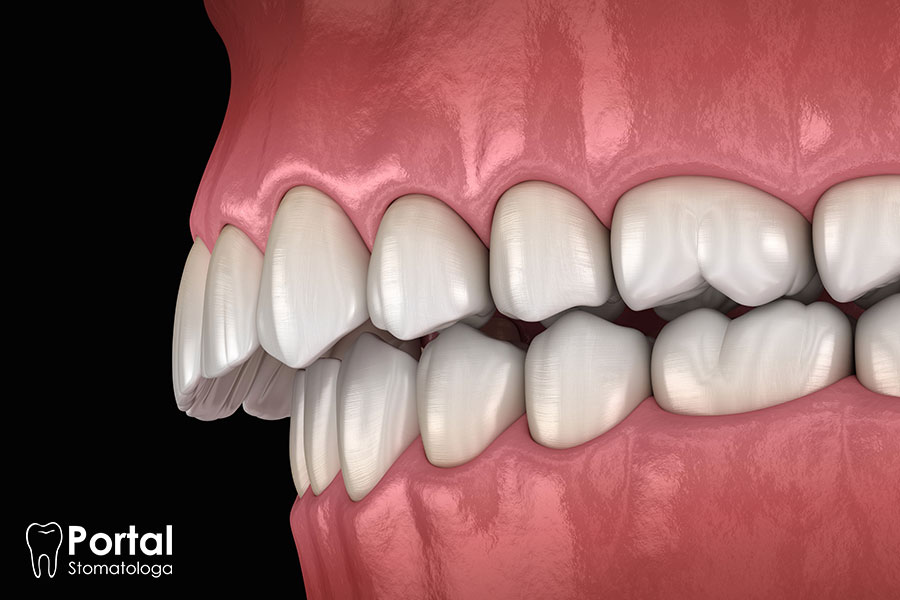 NIE dla kubków „niekapków”!
TAK dla kubków otwartych!
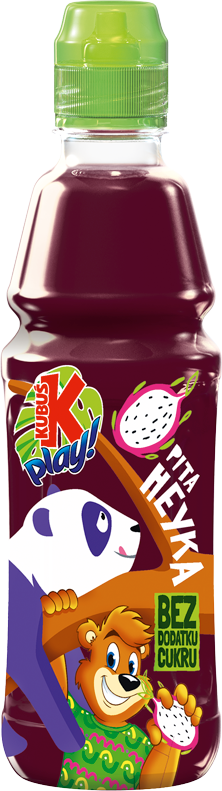 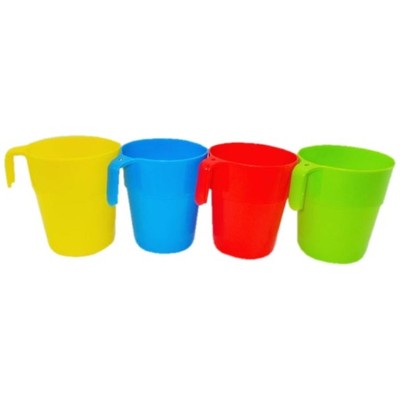 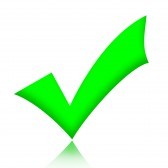 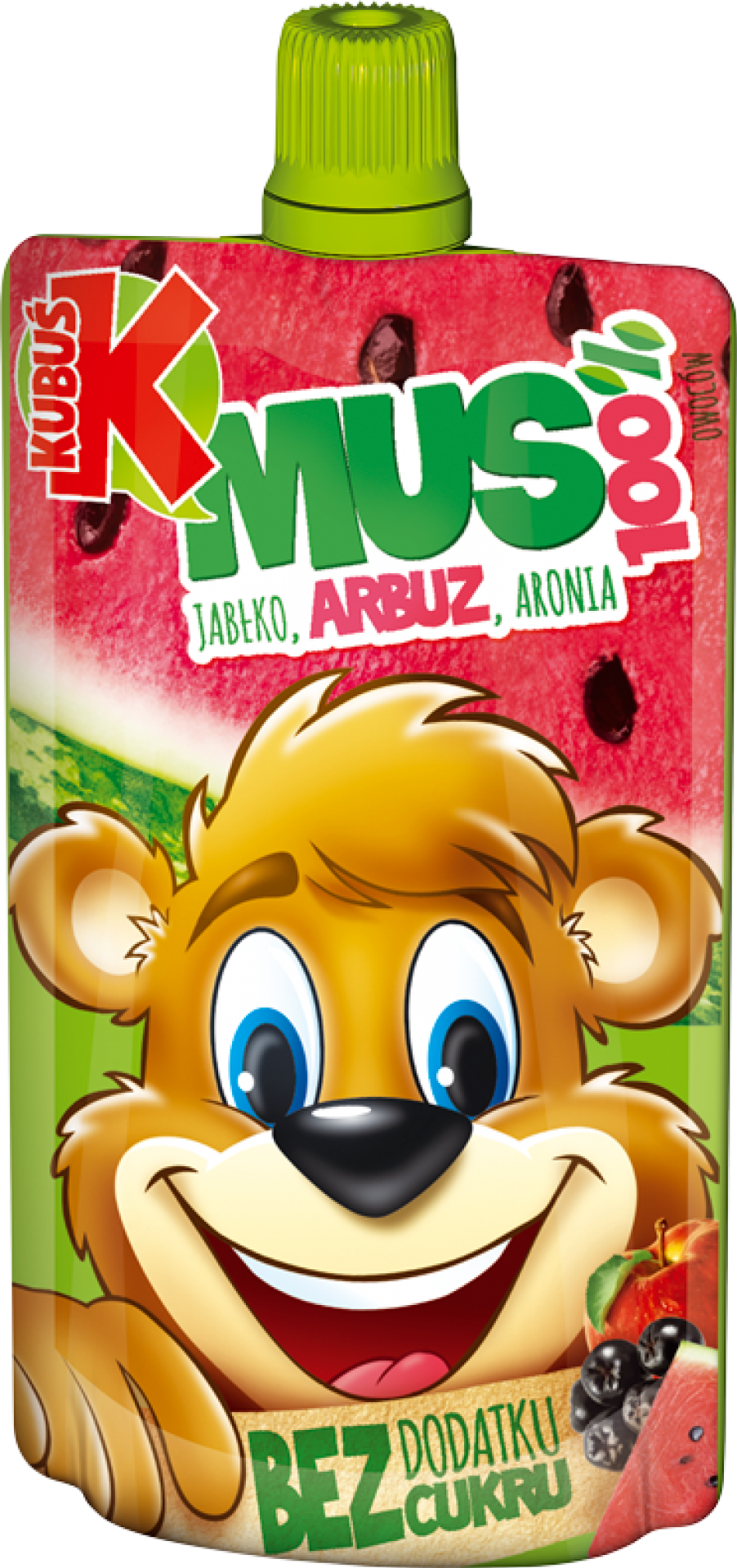 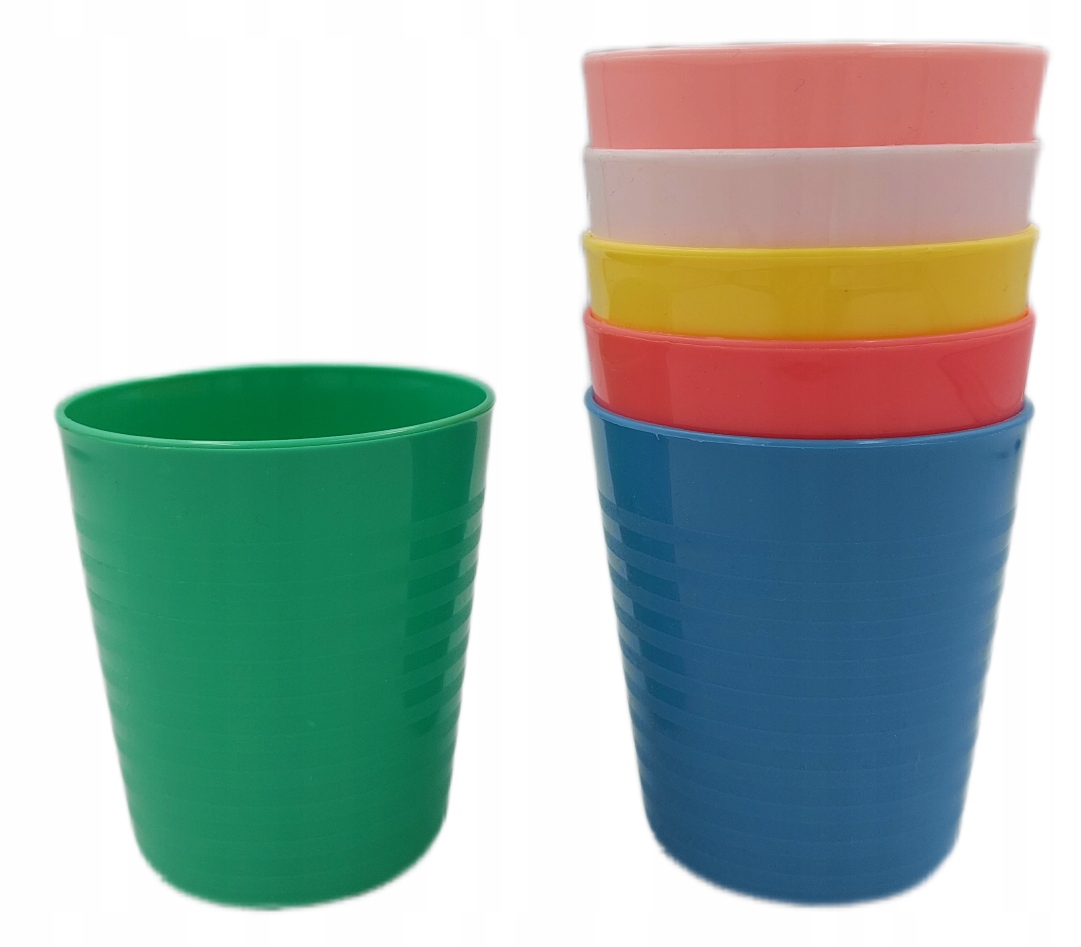 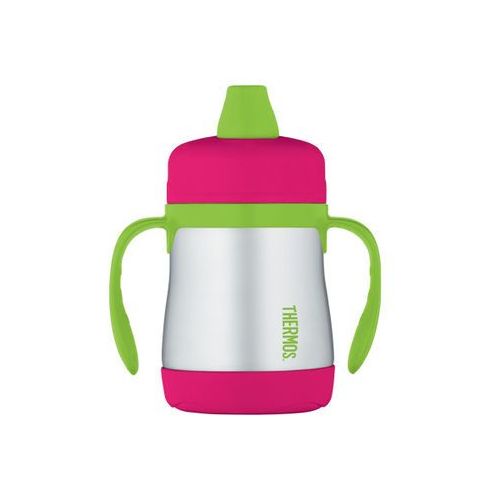 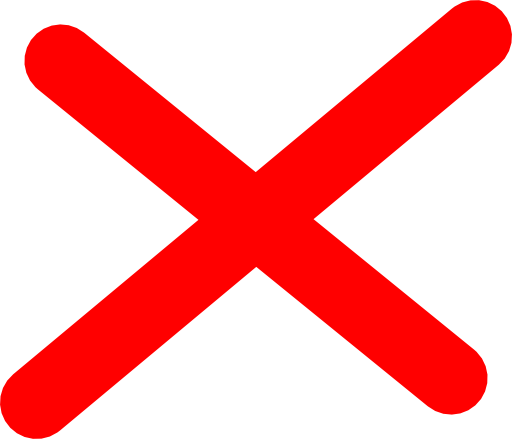 FUNKCJE PRYMARNE
oddychanie
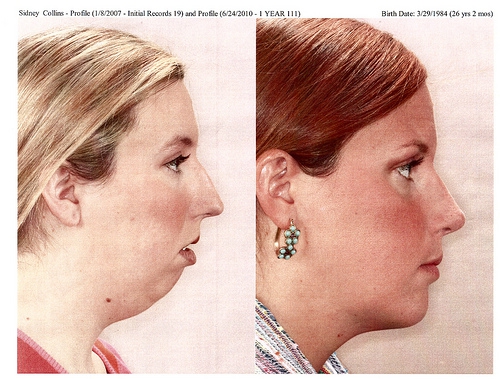 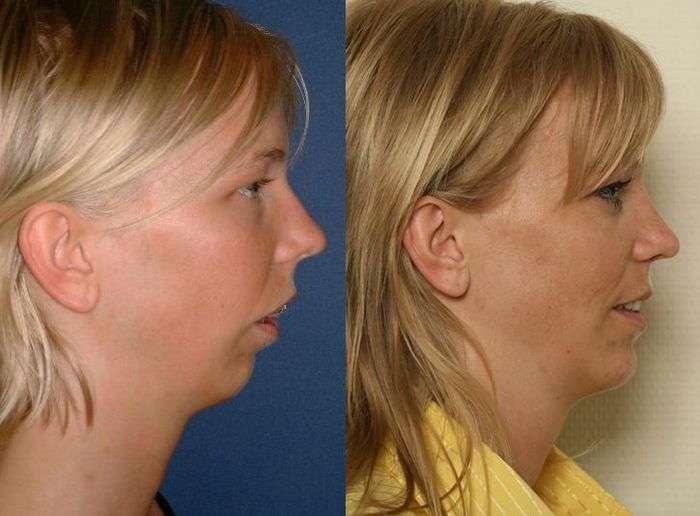 Prawidłowe oddychanie- NOSEM!
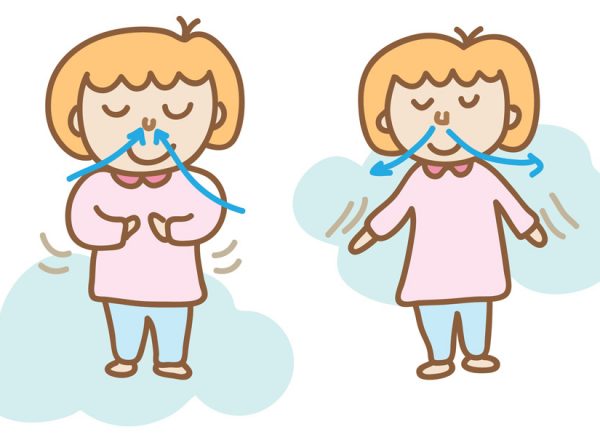 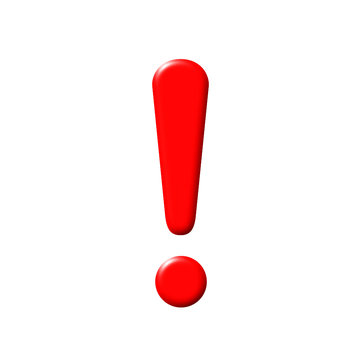 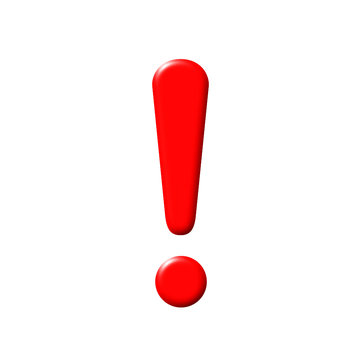 Rodzicu, podawaj dziecku jak najwięcej twardych pokarmów!
gryzienie,
żucie,
ssanie,
połykanie.
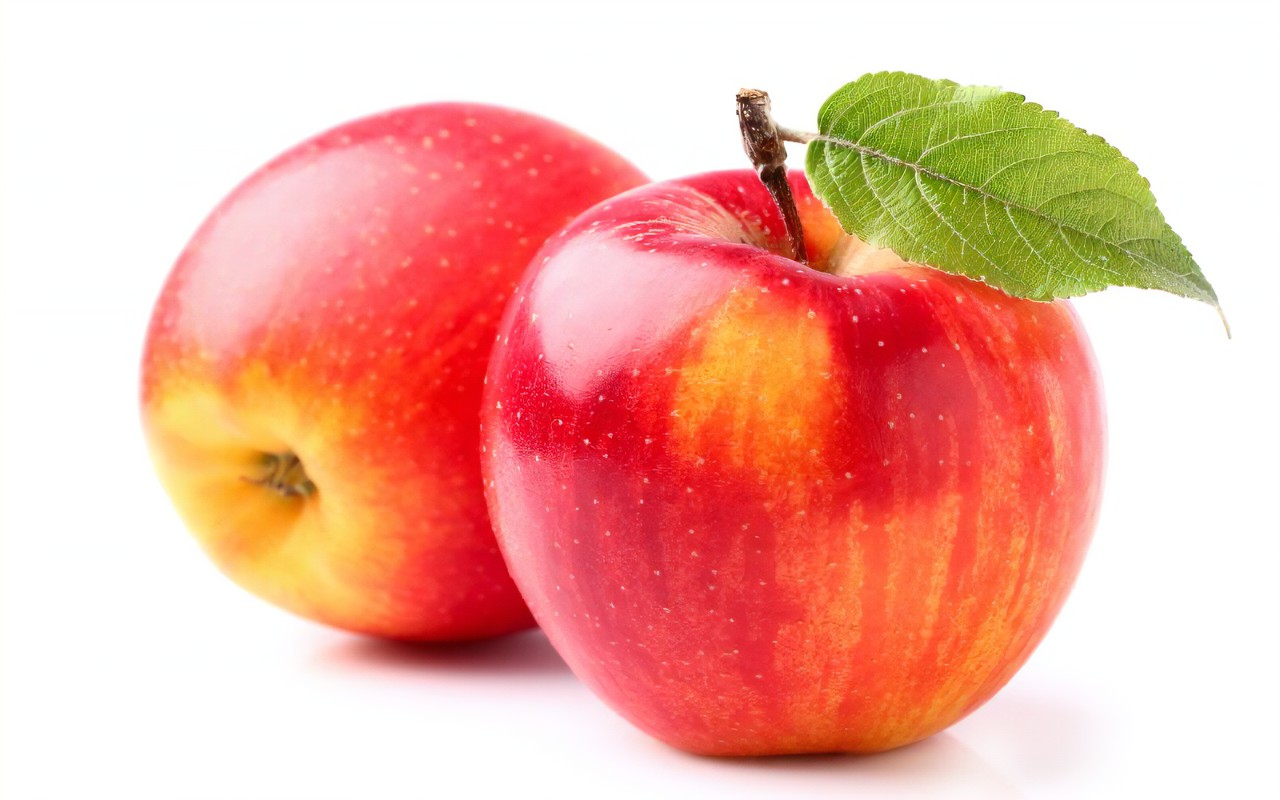 TERAPIA LOGOPEDYCZNA
1. Przygotowanie narządów artykulacyjnych.
2. Wywołanie głoski w izolacji.
3. Łączenie głoski z samogłoską w nagłosie, śródgłosie i wygłosie (np. w przypadku głoski s: nagłos- sa, śródgłos- asa, wygłos- as).

      nagłos                                   śródgłos                             wygłos
początek wyrazu				środek wyrazu                     koniec wyrazu
4. Ćwiczenia głoski w wyrazach.
5. Ćwiczenia głoski w wyrażeniach.
6. Ćwiczenia głoski w zdaniach. 
7. Ćwiczenia głoski w dłuższych wypowiedziach.
Dążymy do automatyzacji głoski- aby dziecko wymawiało ją poprawnie nie tylko na zajęciach, lecz także w grupie, w domu, w sklepie, wszędzie!
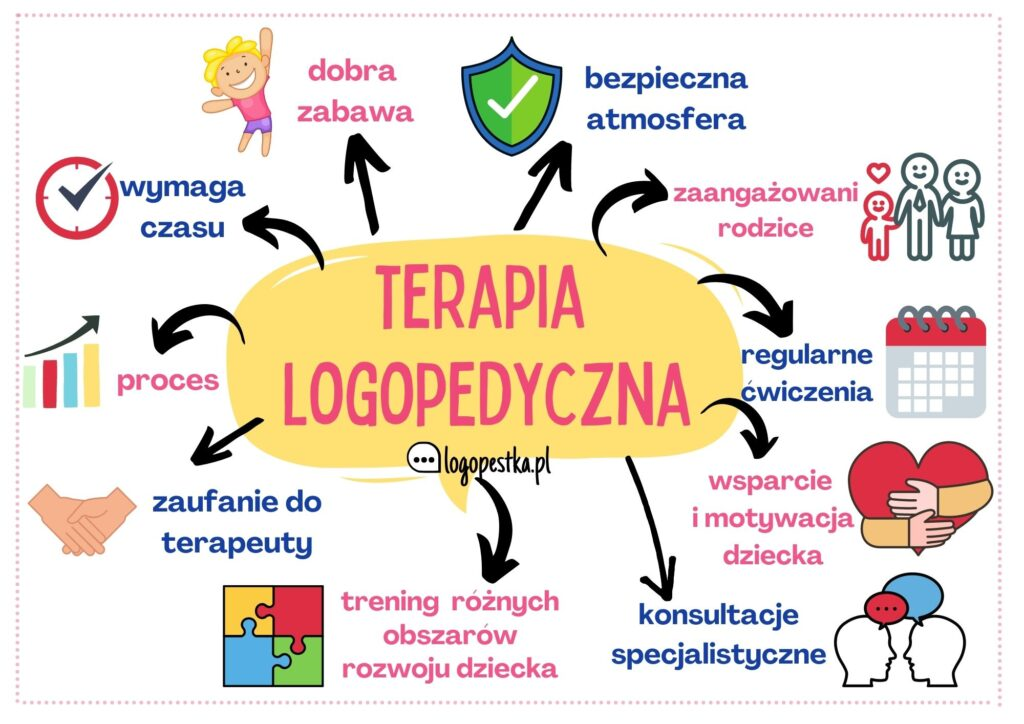 Konsultacje ze specjalistami
ortodonta,
laryngolog,
fizjoterapeuta,
psycholog,
terapeuta SI.
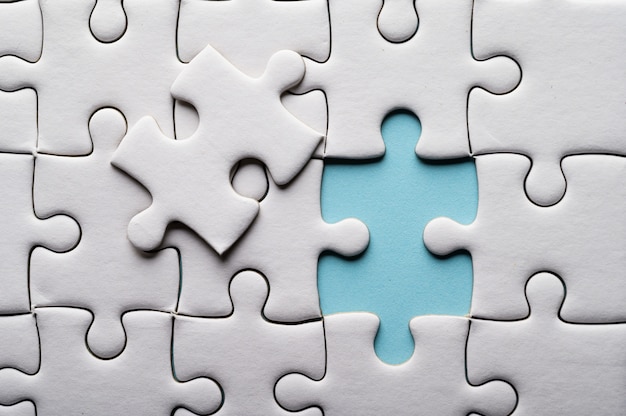 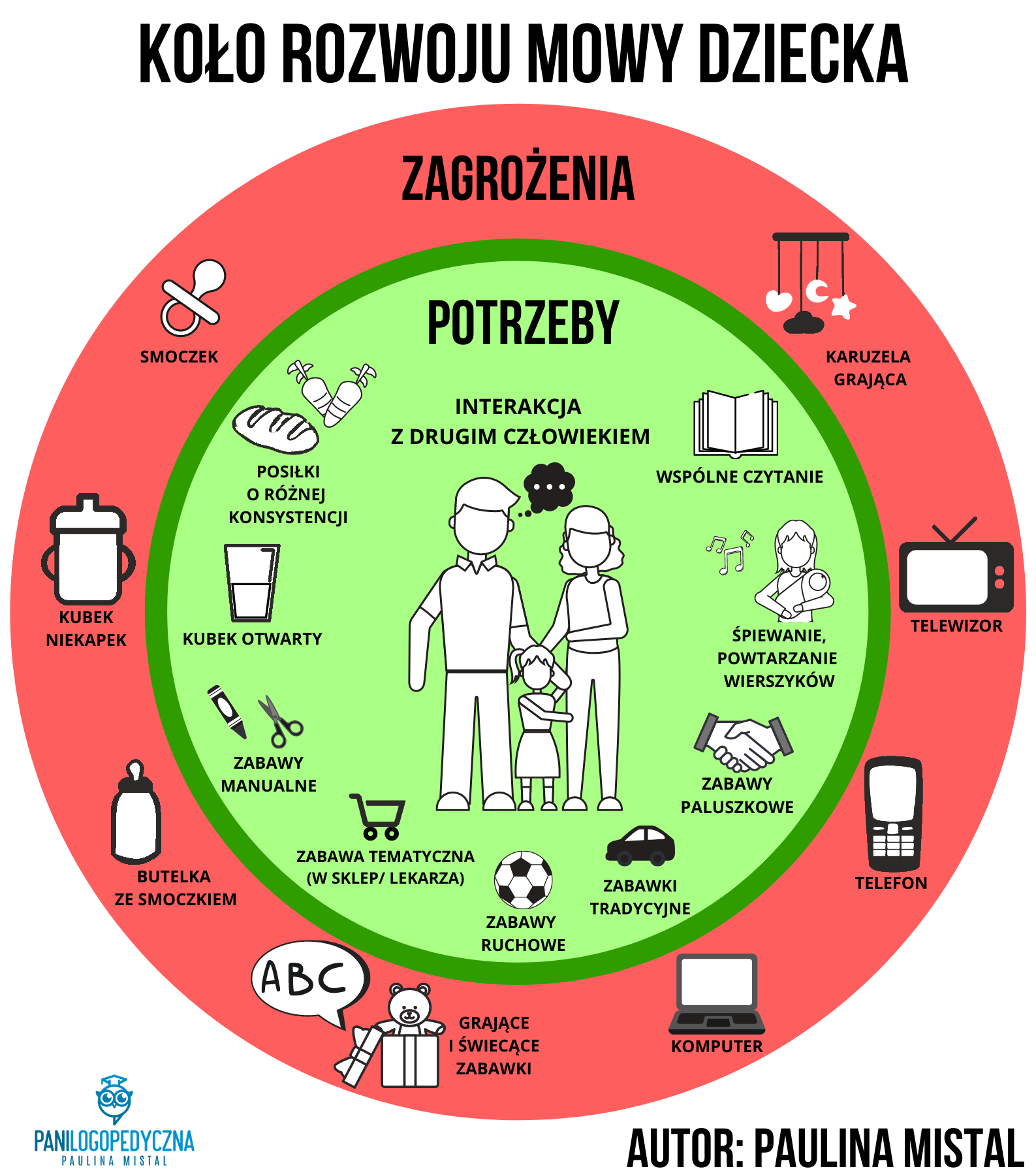 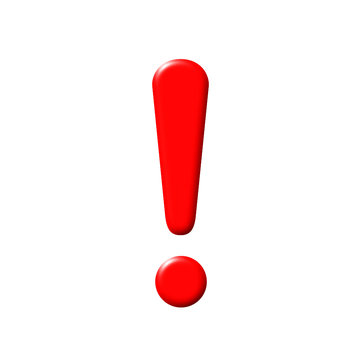 MITY LOGOPEDYCZNE
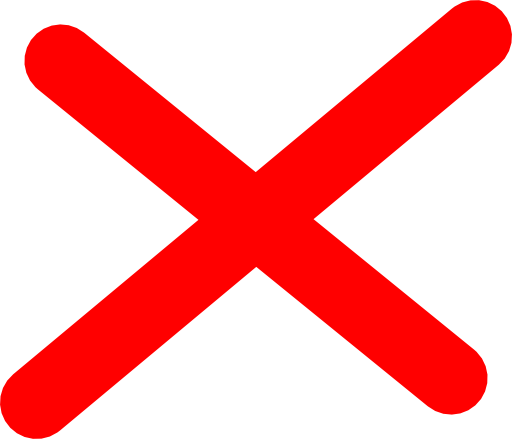 Chłopcy zaczynają mówić później.

Trzylatek ssący kciuka/smoczek/butelkę ze smoczkiem- to nic złego.

Niemówiący dwulatek to nic dziwnego.
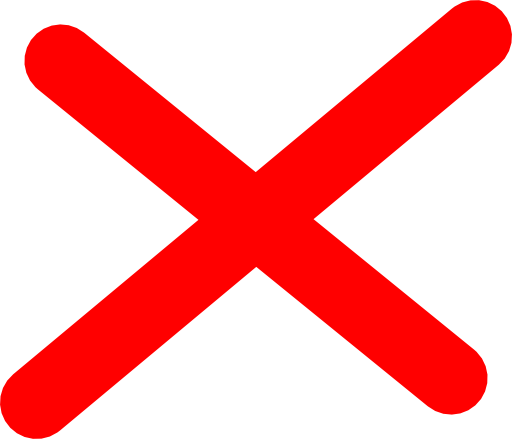 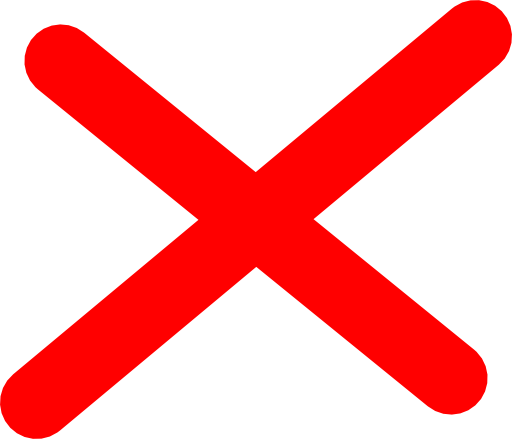 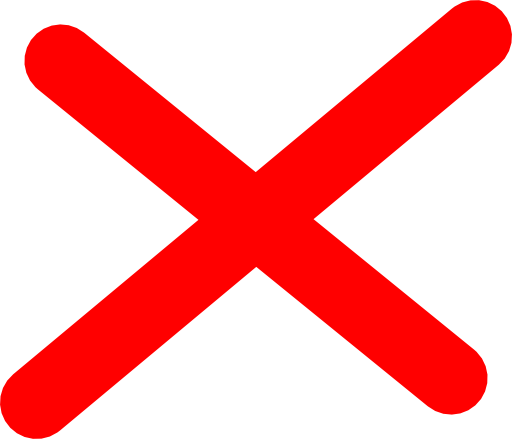 Z wady wymowy się wyrasta.


Dziecko nauczy się mówić dzięki bajkom i edukacyjnym programom telewizyjnym.


Logopeda zajmuje się tylko terapią głosek.
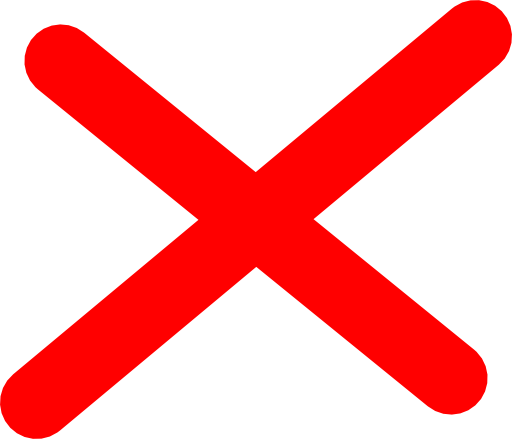 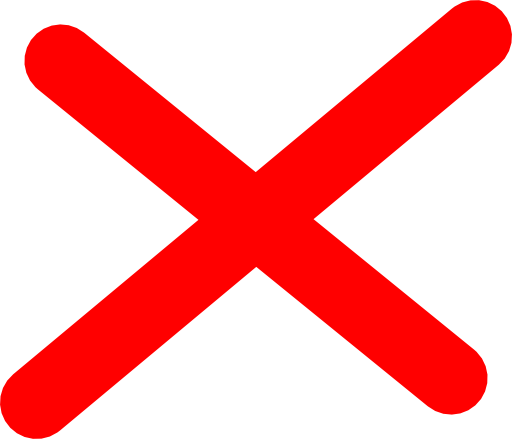 W TERAPII LOGOPEDYCZNEJ NAJWAŻNIEJSZA JEST SYSTEMATYCZNOŚĆ I CIĄGŁOŚĆ, DLATEGO, RODZICU, TO TY ODGRYWASZ NAJWAŻNIEJSZĄ ROLĘ!
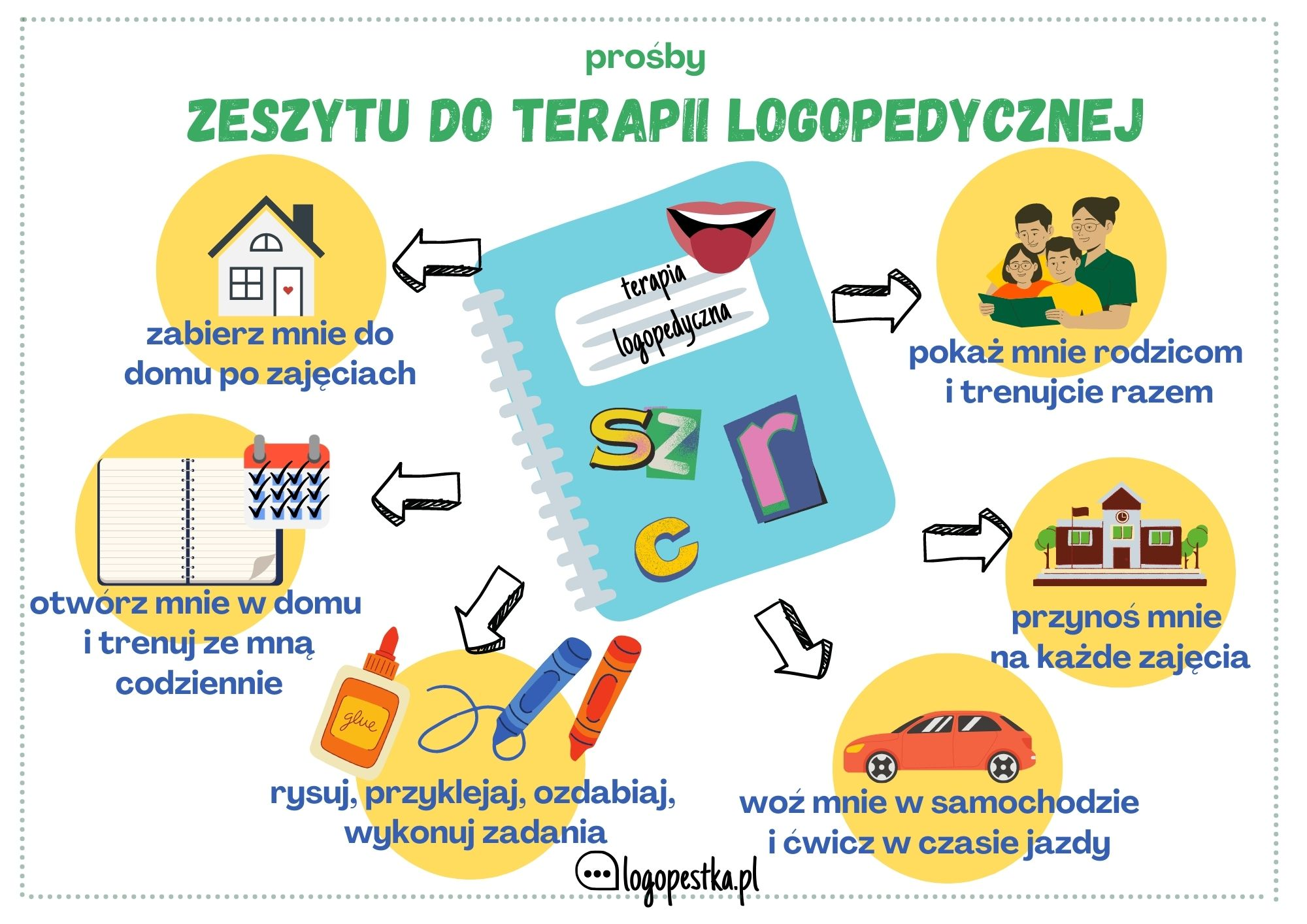 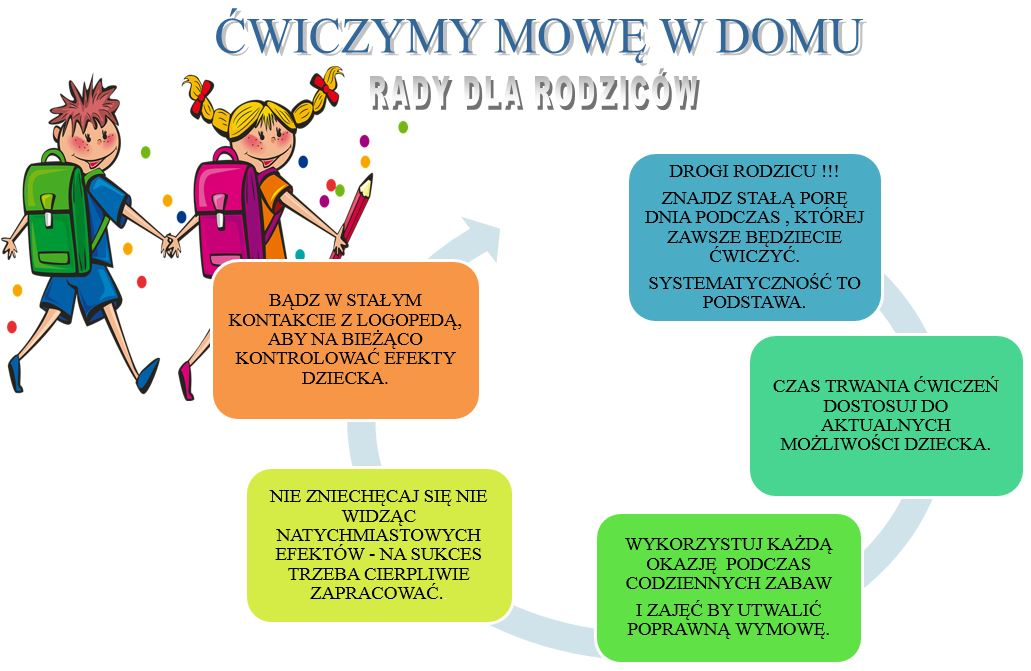 Dziękujemy za uwagę!
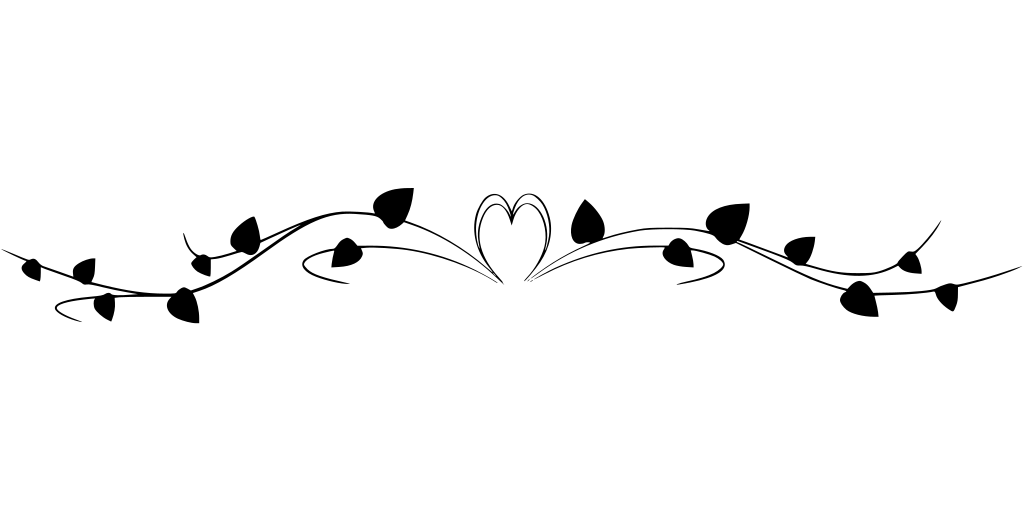